Figure 1. (a) Sample notification text for an updated gene. (b) Sample notification text for an updated pathway. ...
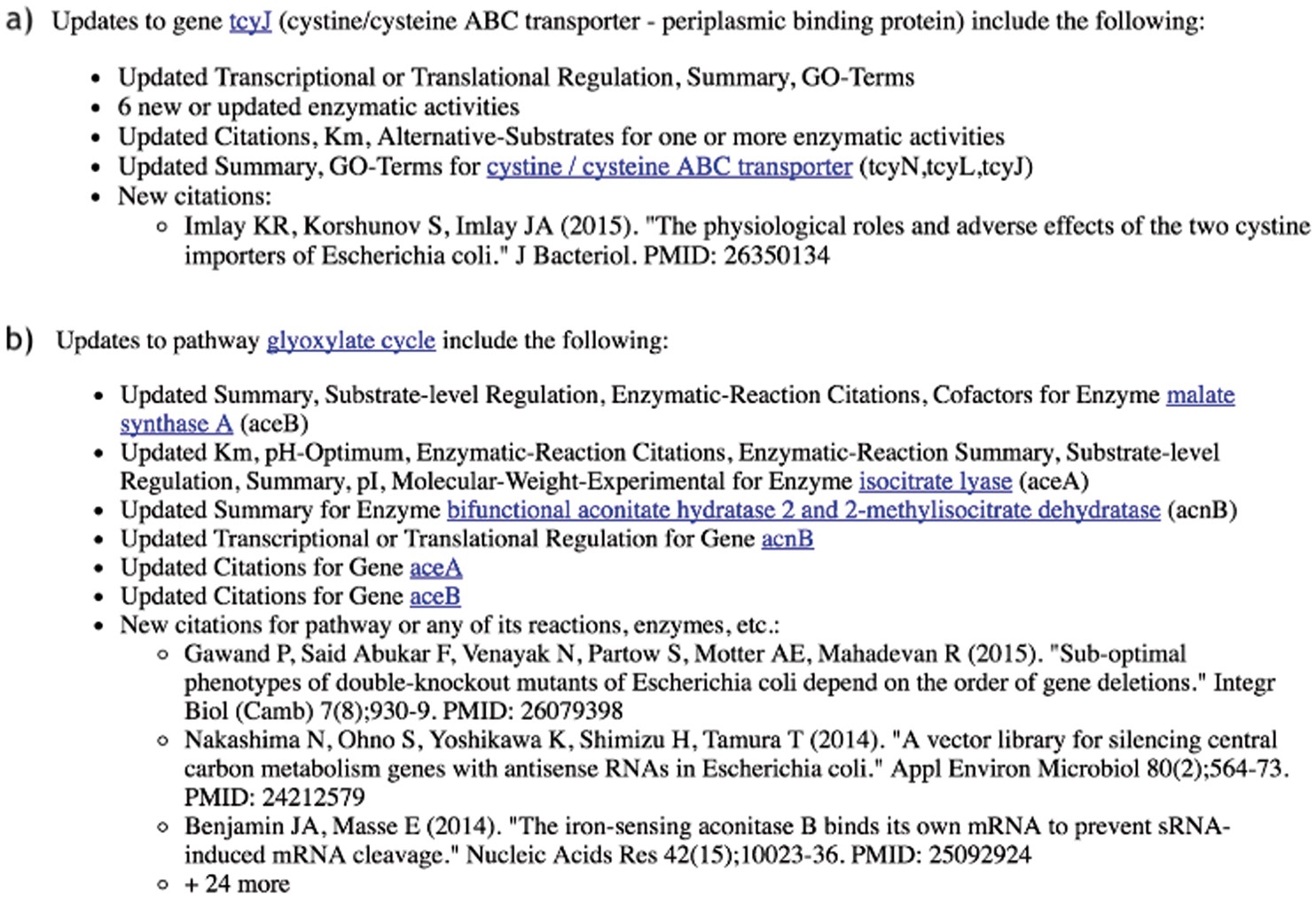 Database (Oxford), Volume 2017, , 2017, bax086, https://doi.org/10.1093/database/bax086
The content of this slide may be subject to copyright: please see the slide notes for details.
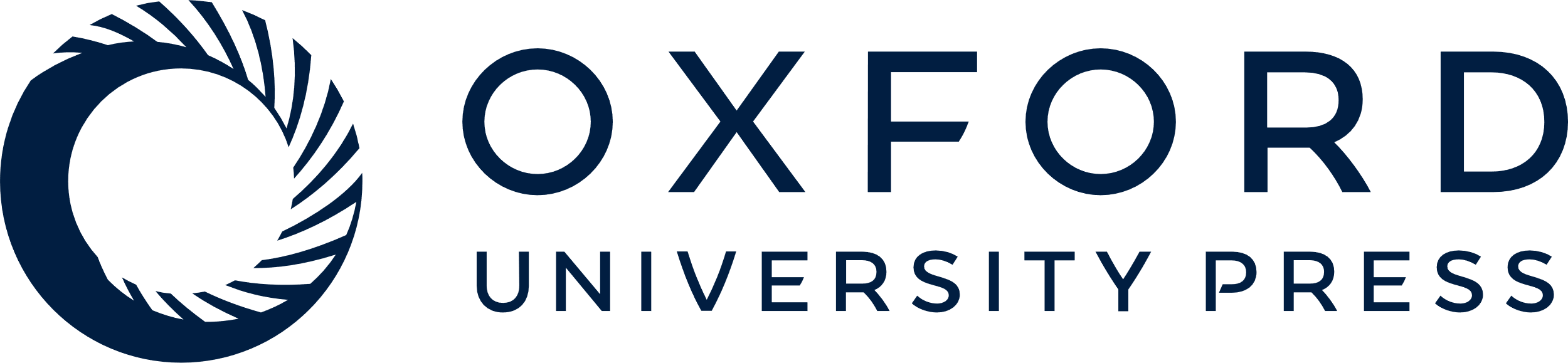 [Speaker Notes: Figure 1. (a) Sample notification text for an updated gene. (b) Sample notification text for an updated pathway. Underlined text are hyperlinks to BioCyc pages.


Unless provided in the caption above, the following copyright applies to the content of this slide: © The Author(s) 2017. Published by Oxford University Press.This is an Open Access article distributed under the terms of the Creative Commons Attribution License (http://creativecommons.org/licenses/by/4.0/), which permits unrestricted reuse, distribution, and reproduction in any medium, provided the original work is properly cited.]